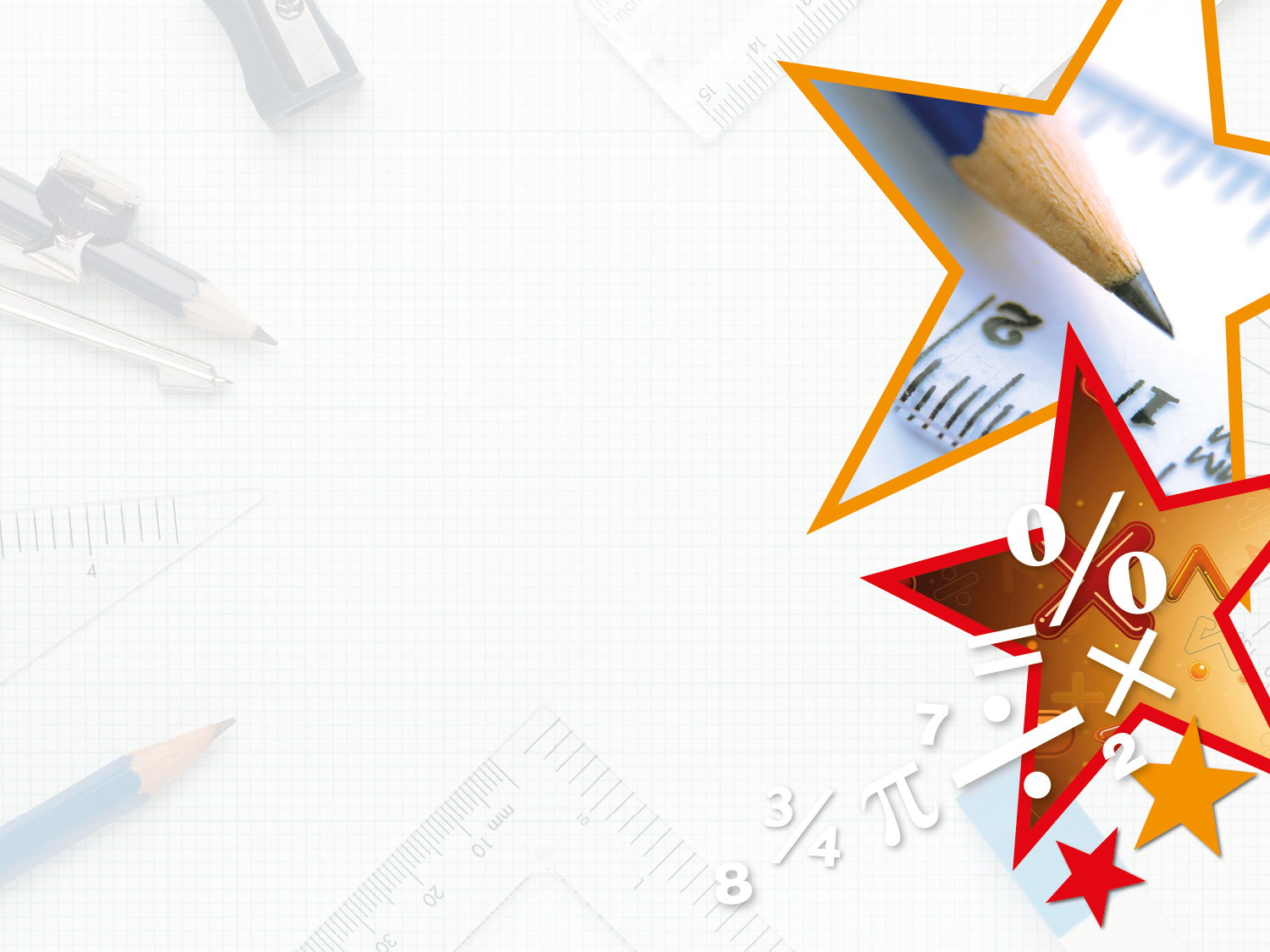 LI: To identify 1, 10, 100 More or Less.
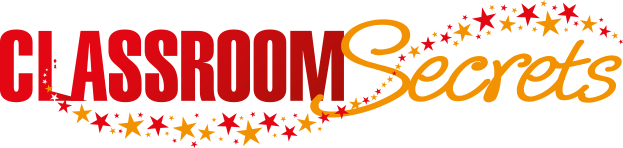 © Classroom Secrets Limited 2018
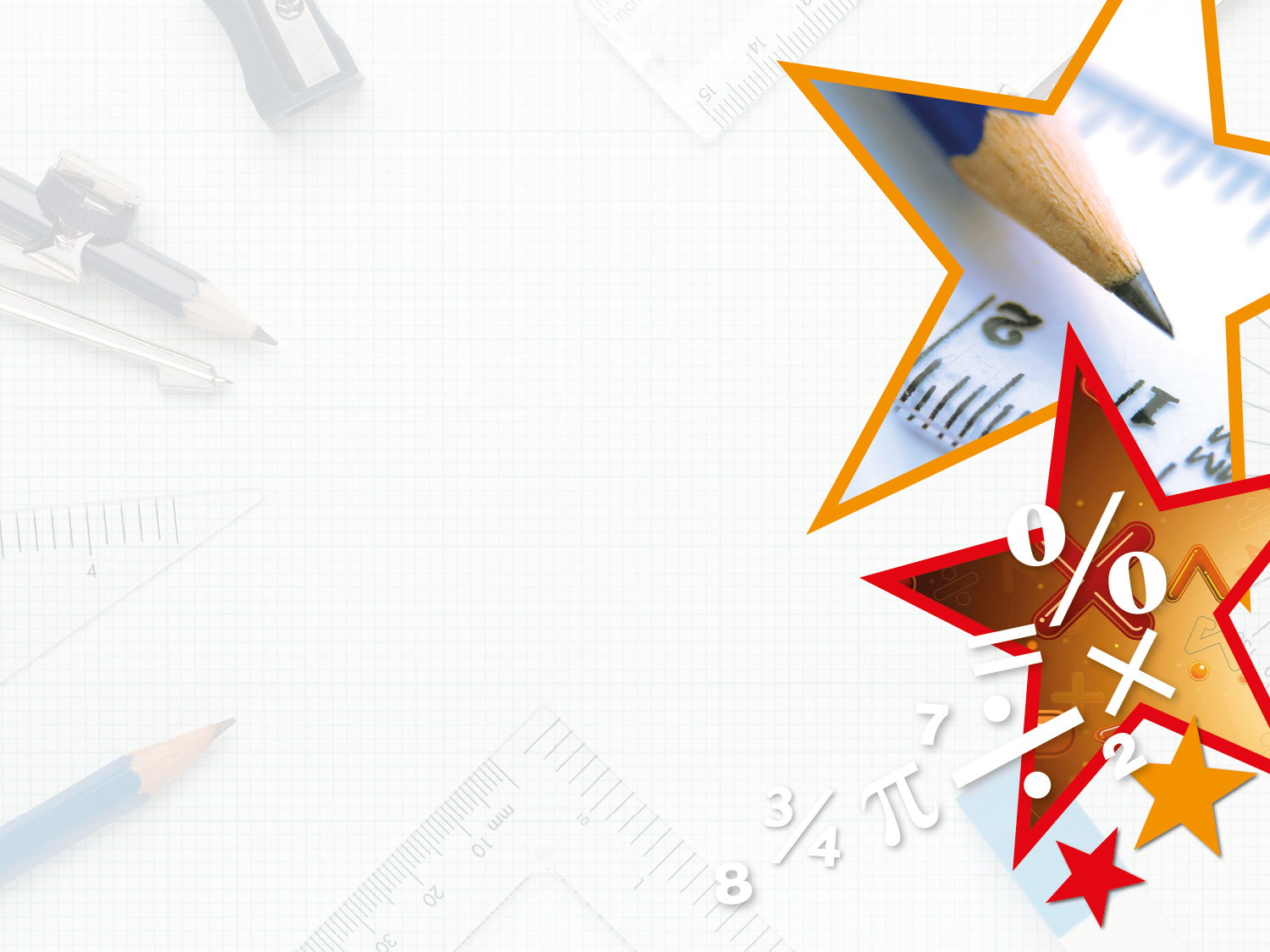 Introduction

Place 5 counters on the place value grid. Make 6 different numbers.
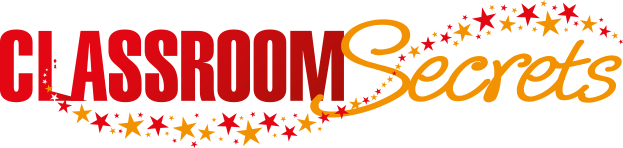 © Classroom Secrets Limited 2018
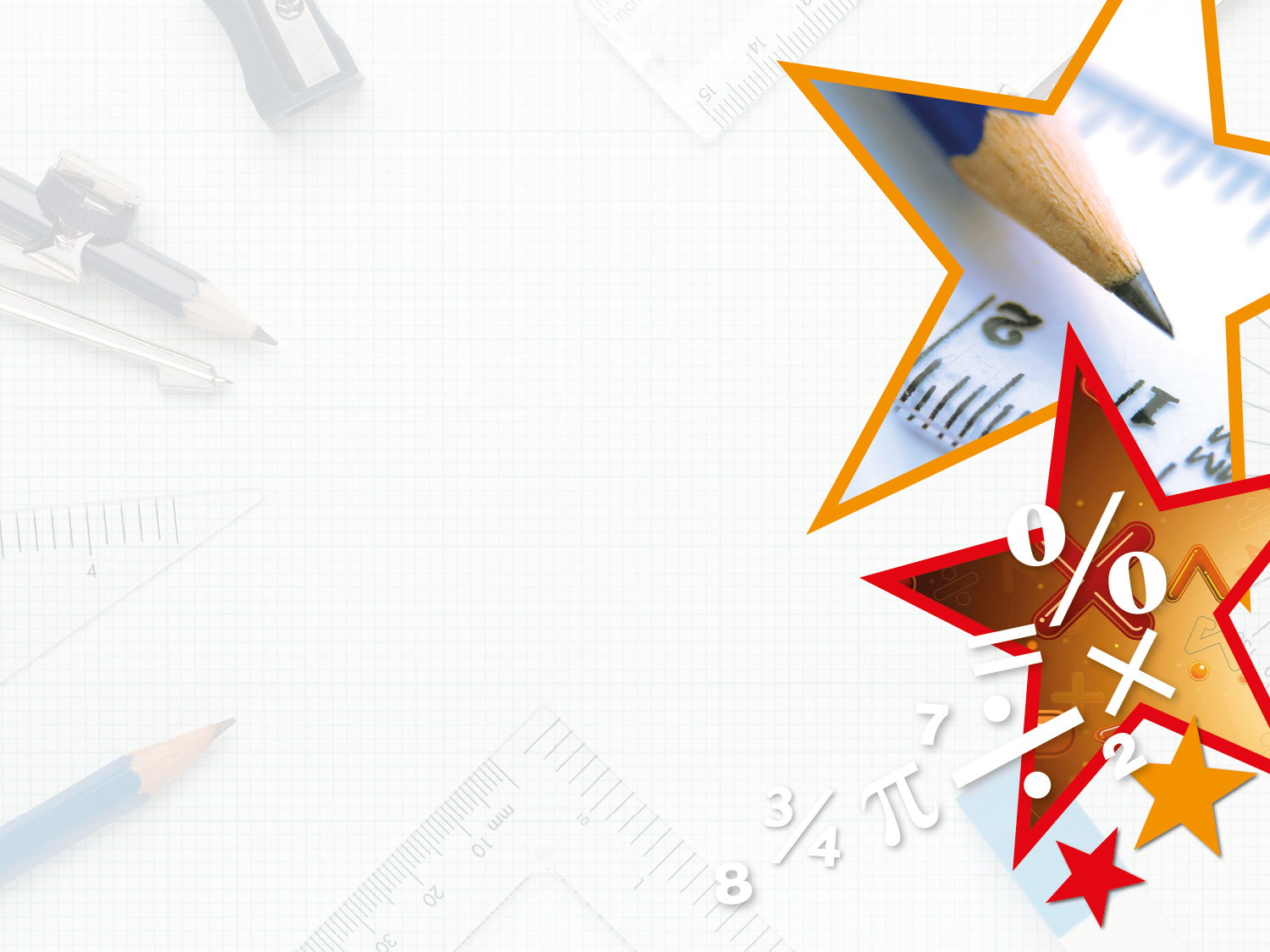 Introduction

Various answers, for example:
500
320
50
311
5
302
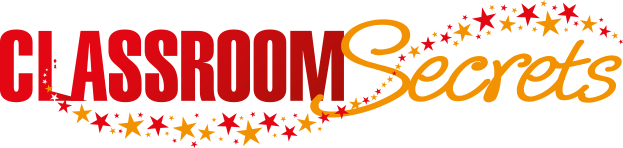 © Classroom Secrets Limited 2018
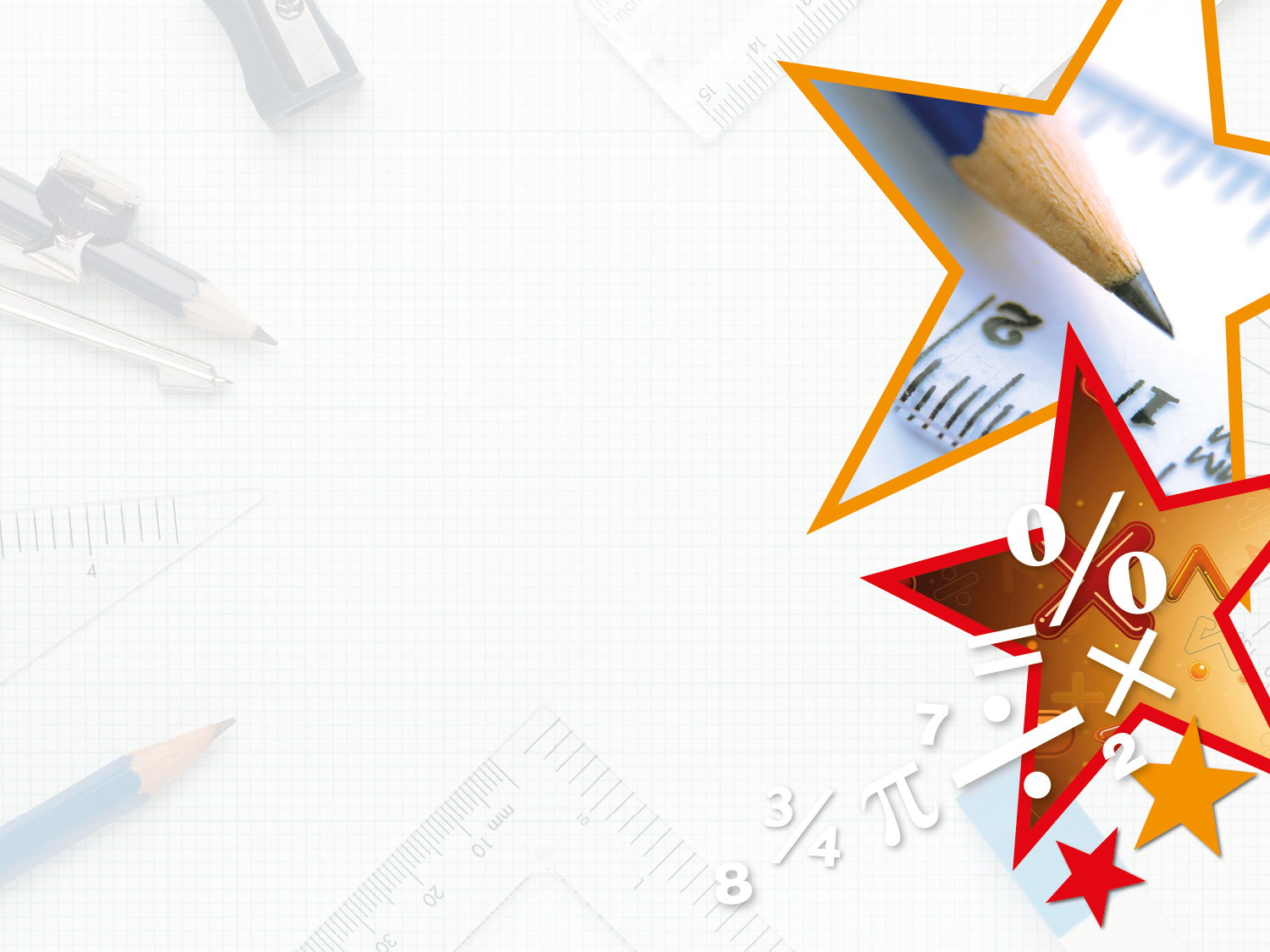 Varied Fluency 1

Complete the missing numbers.
677
eighty-eight
ninety
899
Add 10 more
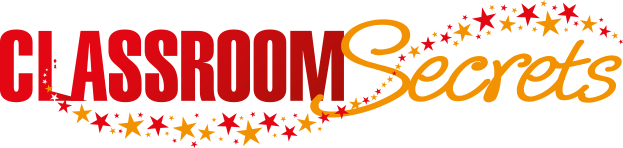 © Classroom Secrets Limited 2018
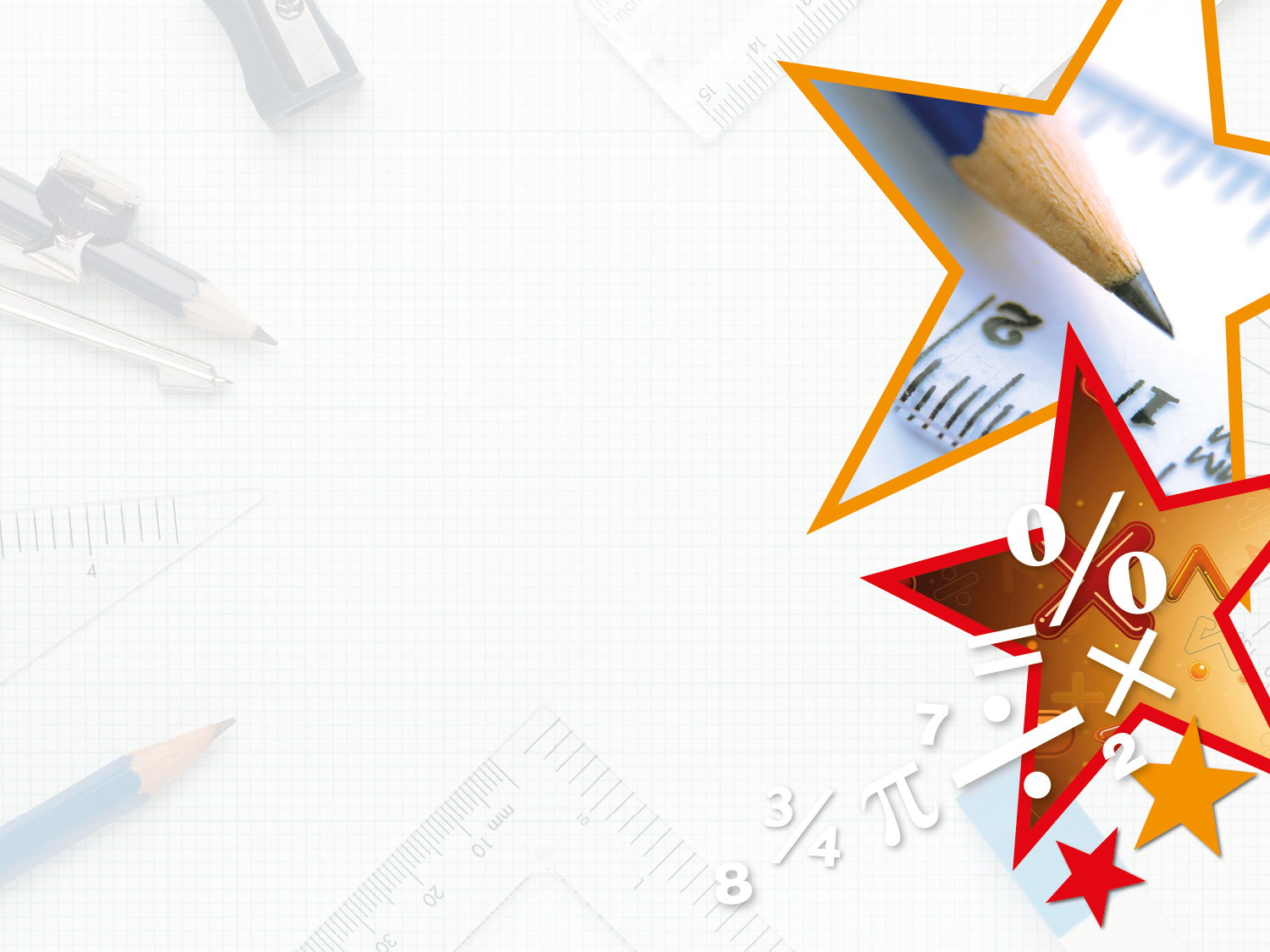 Varied Fluency 1

Complete the missing numbers.
677
687
78
eighty-eight
ninety
100
889
899
Add 10 more
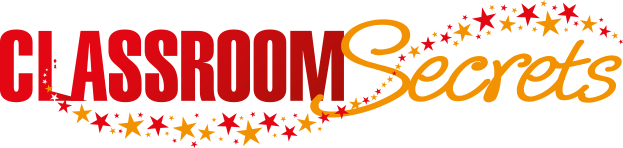 © Classroom Secrets Limited 2018
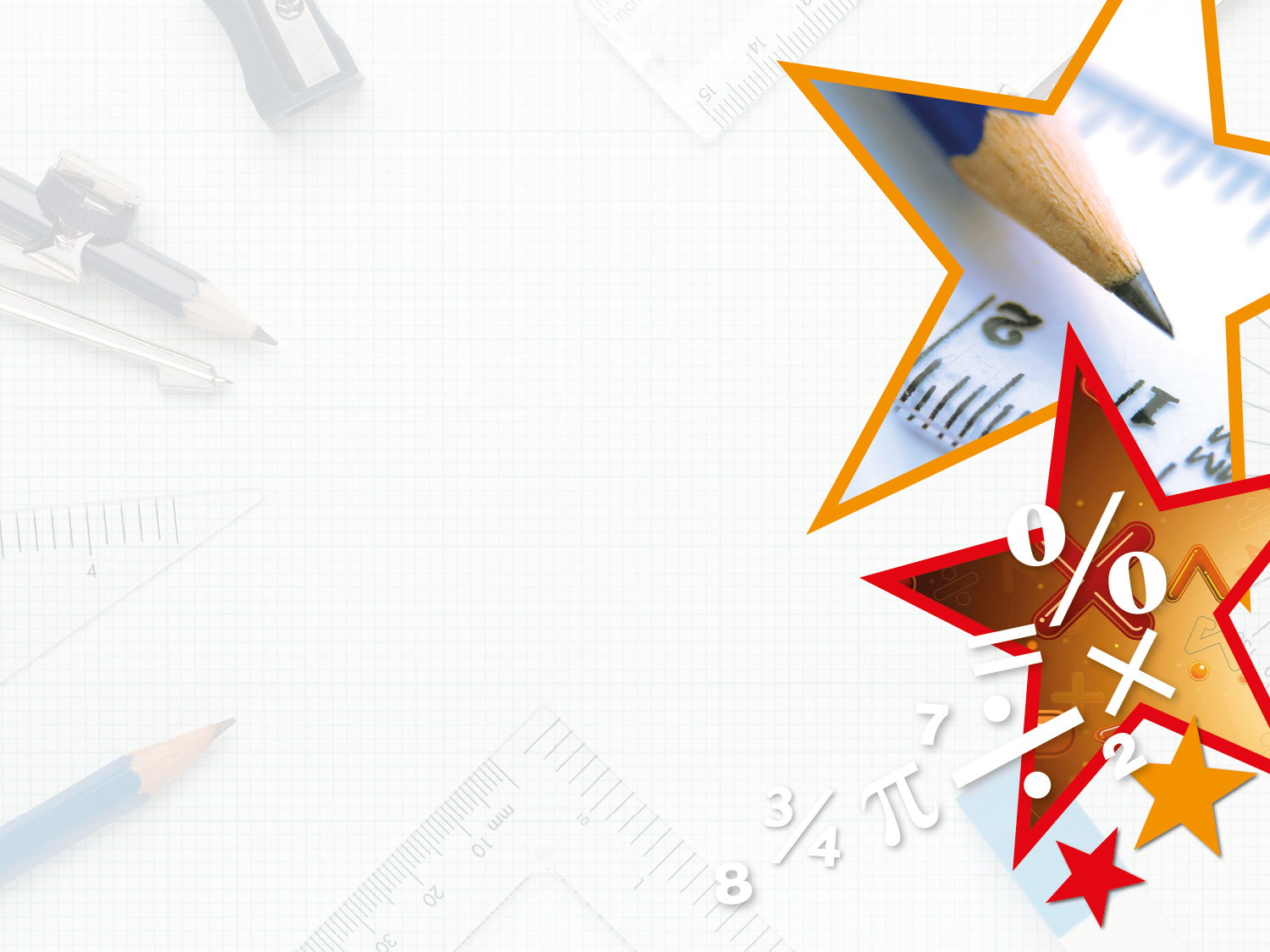 Varied Fluency 2

True or false?



10 less than eight hundred and ninety-one is 
seven hundred ninety-one.
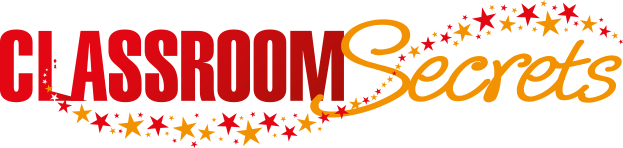 © Classroom Secrets Limited 2018
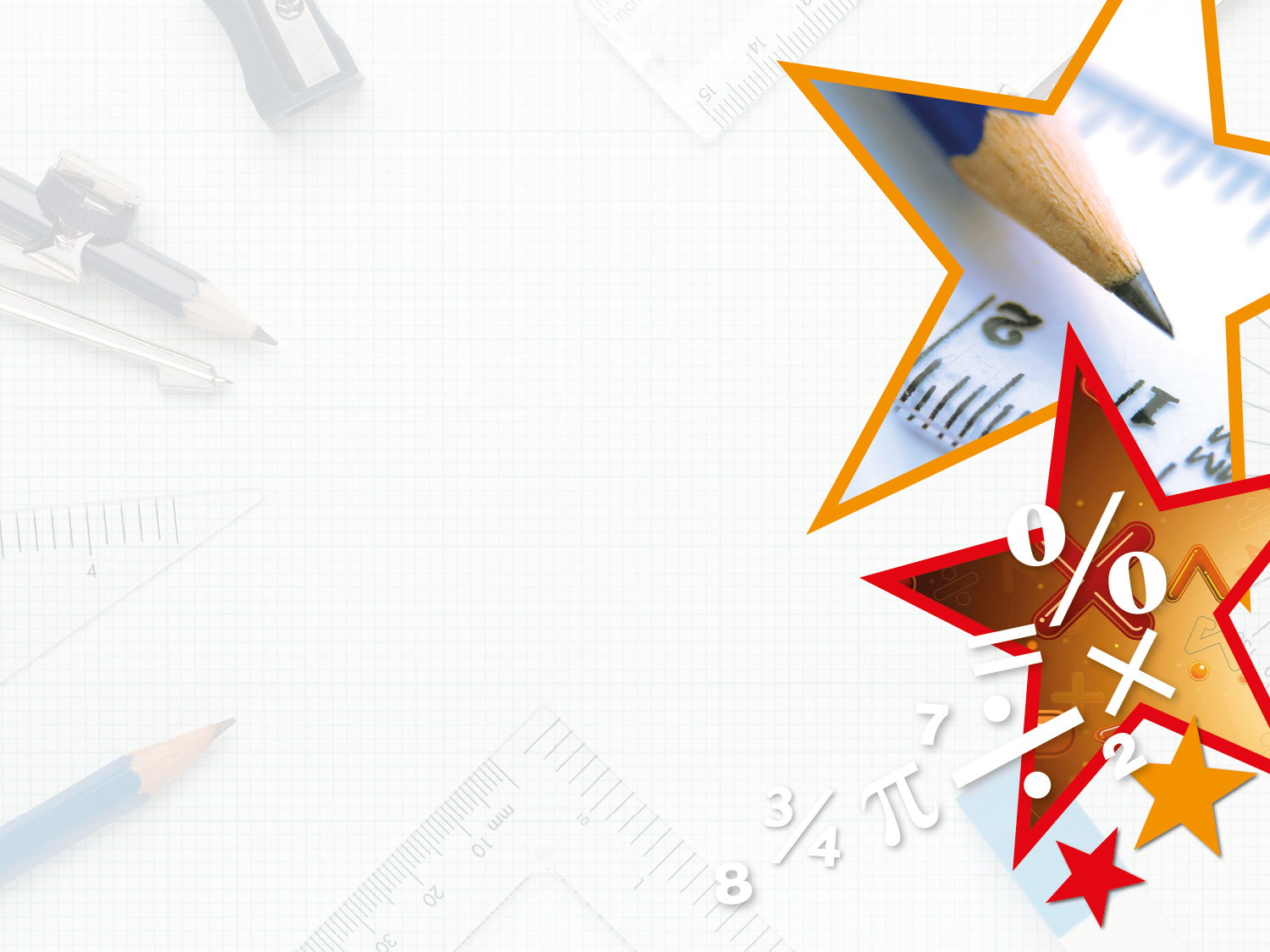 Varied Fluency 2

True or false?



10 less than eight hundred and ninety-one is 
seven hundred ninety-one.


False. 10 less than eight hundred and ninety-one is eight hundred and eighty-one.
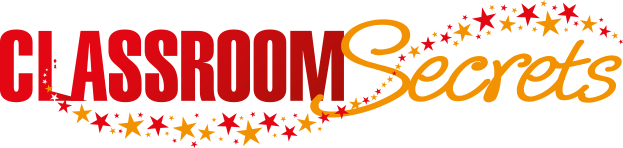 © Classroom Secrets Limited 2018
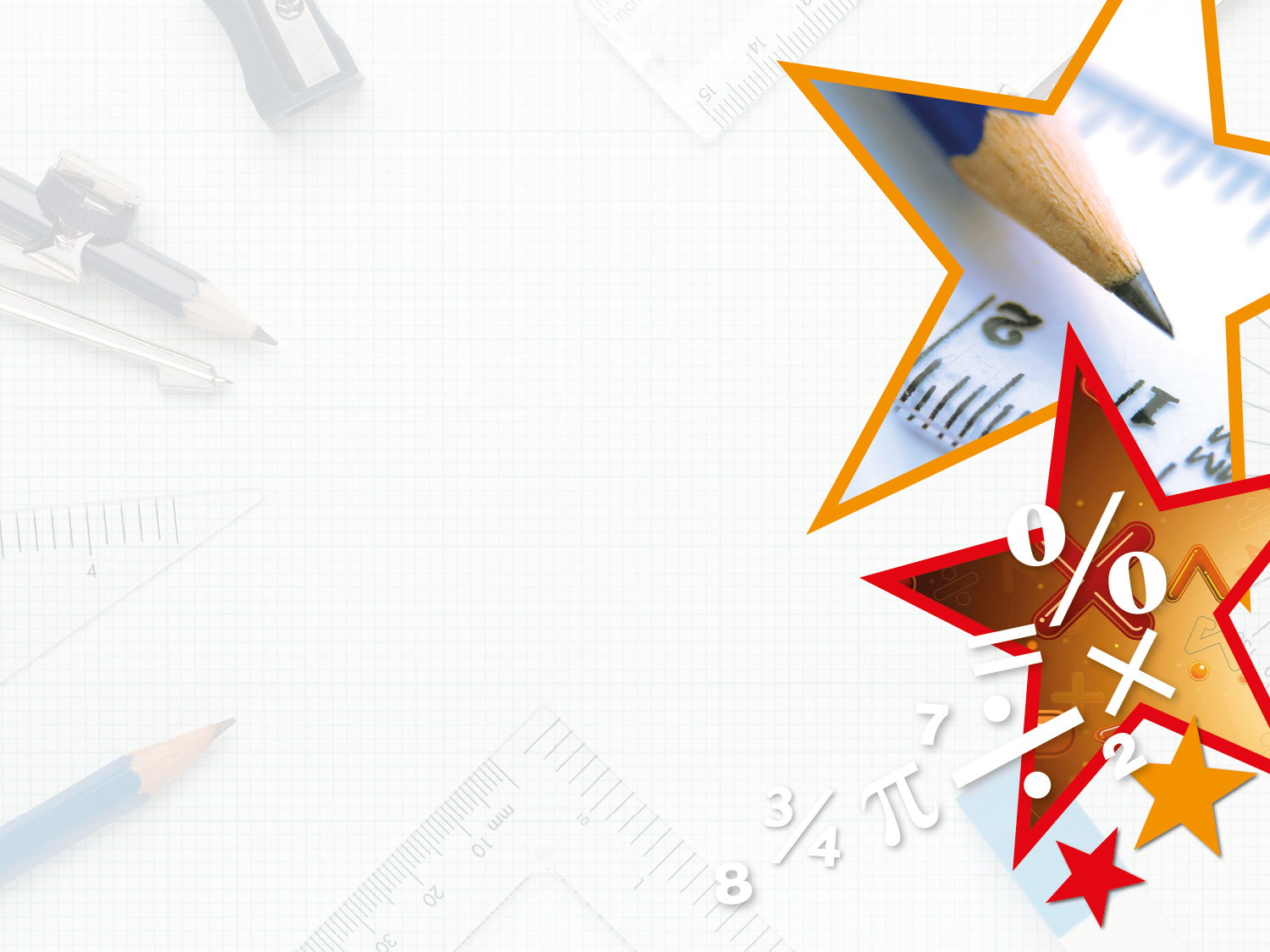 Varied Fluency 3

Find one more than the number shown below:
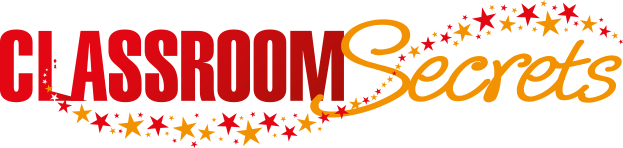 © Classroom Secrets Limited 2018
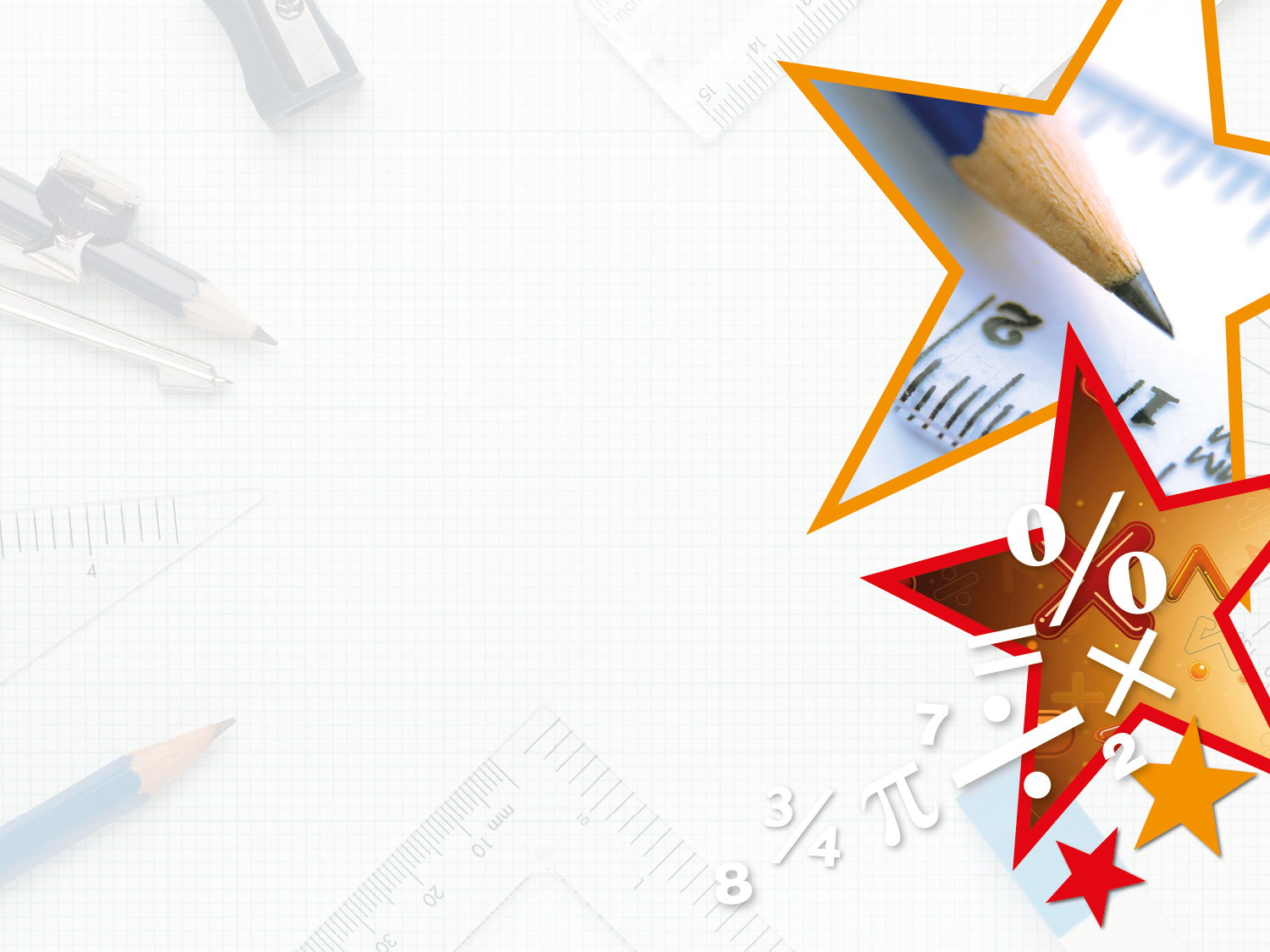 Varied Fluency 3

Find one more than the number shown below:








One more than 9 ones equals 10. 400 + 10 = 410
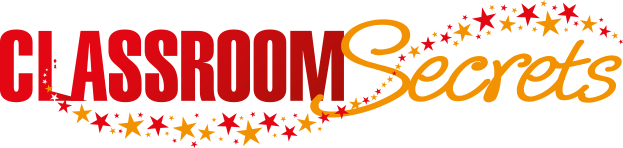 © Classroom Secrets Limited 2018
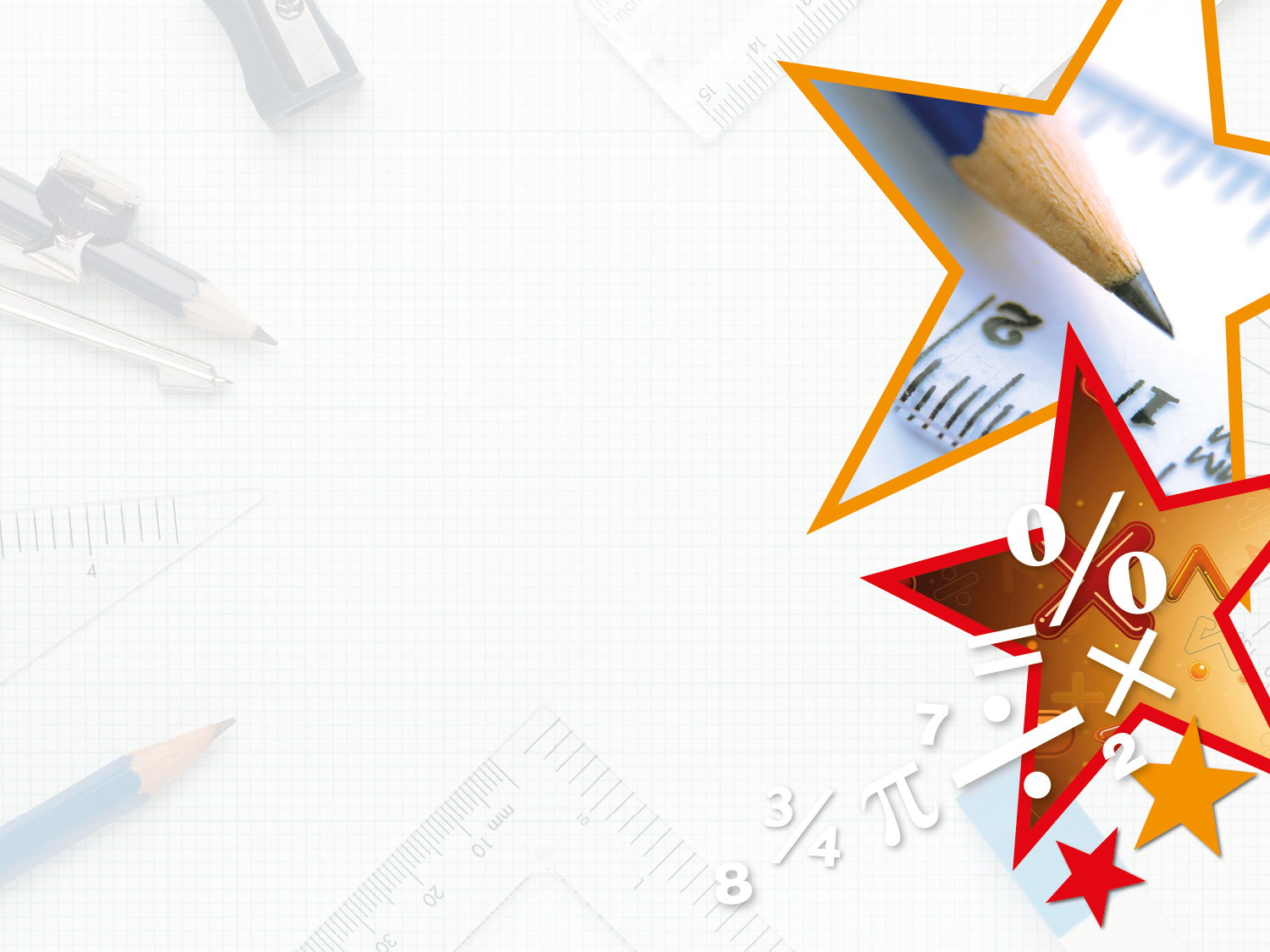 Varied Fluency 4

Match the calculation with its representation.
1
1
100
1
10
100
1
10
1
A
100
100
1
1
1
1
100
B
500
9
C
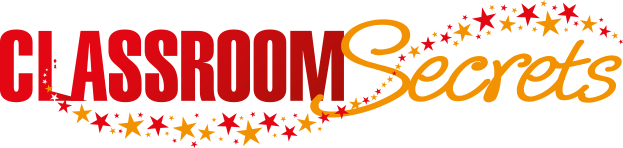 © Classroom Secrets Limited 2018
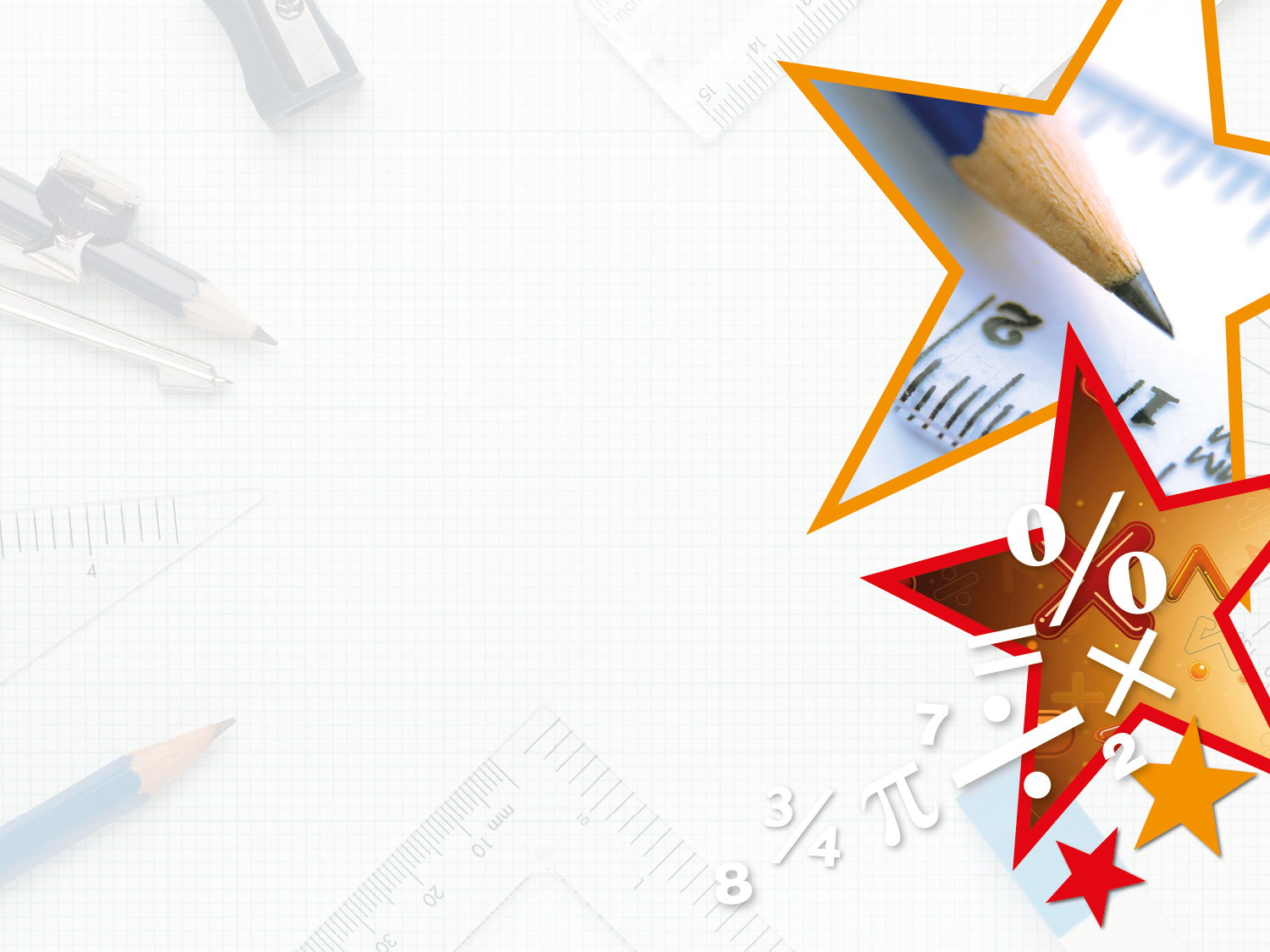 Varied Fluency 4

Match the calculation with its representation.
1
1
100
1
10
100
1
10
1
A
100
100
1
1
1
1
100
B
500
9
C
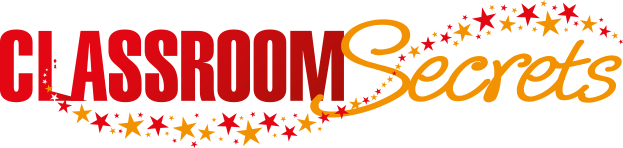 © Classroom Secrets Limited 2018